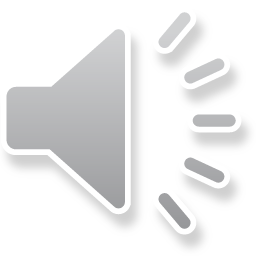 ATATÜRK
Atamızın "Yurtta Barış, Dünyada Barış" sözü sadece ülkemizde değil dünyanın dört bir tarafında yer alıyor. Onu bir kez daha saygıyla anıyoruz ve bir kez daha dünya çapında onun kadar saygı duyulan bir lider olmanın kolay olmadığını anlamış oluyoruz. Atatürk'ün isminin verildiği yerlerin sadece bu kadarıyla sınırlı olmadığını da belirtelim.
1. Place Ataturk - Vise, Belçika
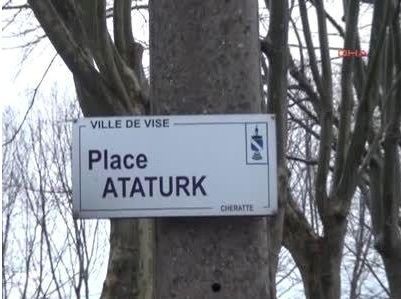 2. Kemal Ataturk Avenue(cadde) - Dhaka, Bangladeş
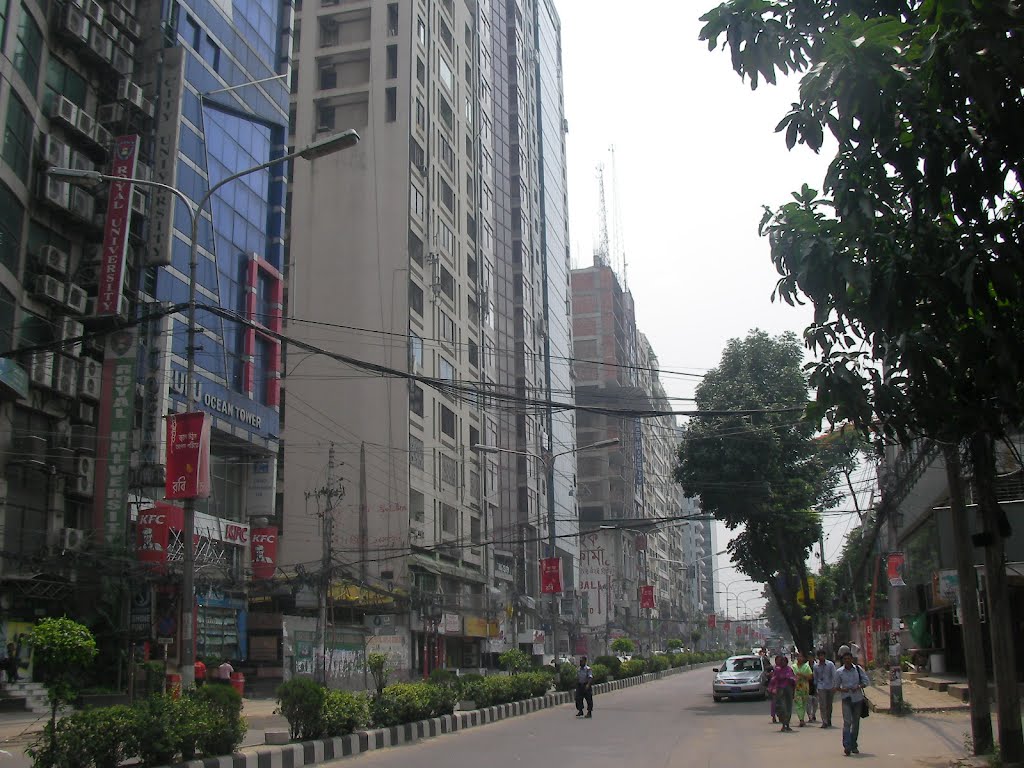 Haritada bu şekilde görebilirsiniz:
3. Ataturk Avenue(cadde) -                       Islamabad, Pakistan
Haritada bu şekilde görebilirsiniz
4. Atatürk Statue(heykel) - Mexico City, Meksika
Farklı bir açıdan..
5. Calle Mustafa Kemal Ataturk - Santo Domingo, Dominik Cumhuriyeti
Haritada o cadde:
6. Ataturk Heykeli - Be`er Sheva, İsrail
7. Atatürk Anıtı - Amsterdam, Hollanda
8. Atatürk Anıtı - Wellington, Yeni Zellanda
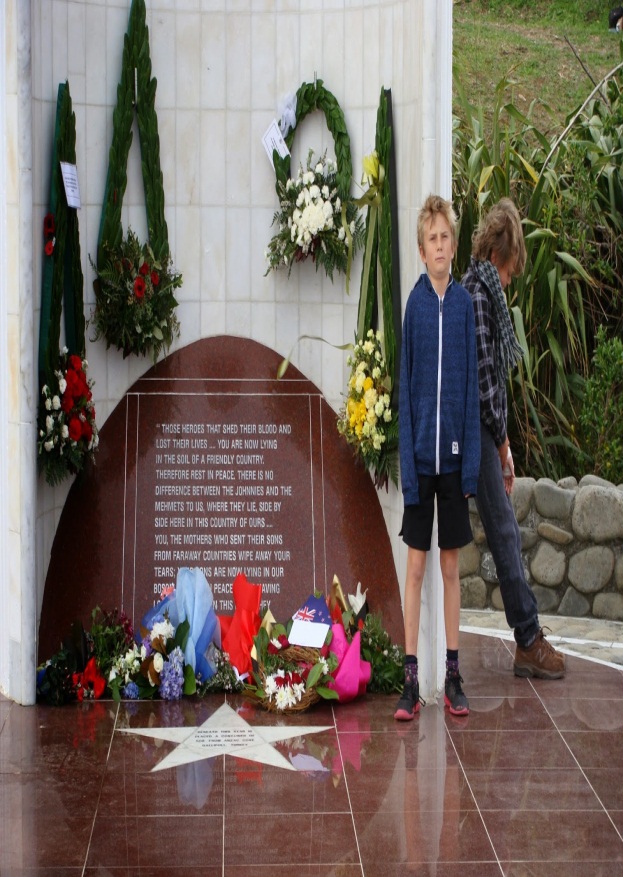 9. Caracas, Venezuela
10. Havana, Küba
Küba'da Atatürk'ten başka hiçbir yabancı devlet                        adamının heykeli bulunmamaktadır.
11. Atatürk Bahçe Köyü - Oostzaan, Hollanda
12. Canberra, Avustralya
13. Albany, Batı Avustralya
14. Statuia lui Mustafa Kemal Ataturk - Bükreş, Romanya
15. Atatürkstraat - Rotterdam, Hollanda
16. Mustafa Kemal Ataturk Marg Caddesi - Yeni Delhi, Hindistan
17. Largo Mustafa Kemal Atatürk - Roma, İtalya
18. Atatürk Park - New Jersey, ABD
19. Yehud, İsrail
20. Karlovy Vary, Çek Cumhuriyeti
21. Karlovy Vary'deki o levha..
22. Kemal Atatürkstraat - Utrecht, Hollanda
O sokak..
23. Budapeşte, Macaristan
Macaristan'daki bu Atatürk isimleri Naphegy Meydanı'nda yer alıyor.
24. ABD'de bir Atatürk heykeli
25. Sialkot, Pakistan
26. Üsküp, Makedonya'da Atatürk heykeli
27. Lima, Peru - "Paz En Casa, Paz En El Mundo" "Yurtta Barış, Dünya'da Barış"
28. Atatürk Sokağı, Tunus
29. Polonya'nın Wroclaw şehrinde "Liceum Profilowane nr VII, Patron: Mustafa Kemal Ataturk" adında bir okul bulunmaktadır.
30. Statue of Mustafa Kemal Atatürk - Kuşimoto, Japonya
31. Santiago, Şili
32.  Atatürk Parkı - Bakü, Azerbaycan
33. Astana, Kazakistan
35. Atatürk Parkı - Bişkek, Kırgızistan
İZMİR
İZMİR/ TÜRKİYE
[Speaker Notes: İZMİR/TÜRKİYE]
Yüzyıllar nadir olarak dahi yetiştirir. Ne yazık ki bu yüzyılın dahisi  Türkler'e nasip oldu ve o da bizim karşımıza dikildi. 
                                                                                                                     David Lloyd George
“Büyük ölülere matem gerekmez, fikirlerine bağlılık gerekir.” 

                                        Mustafa Kemal Atatürk
Yiğidim  aslanım burada  yatıyor